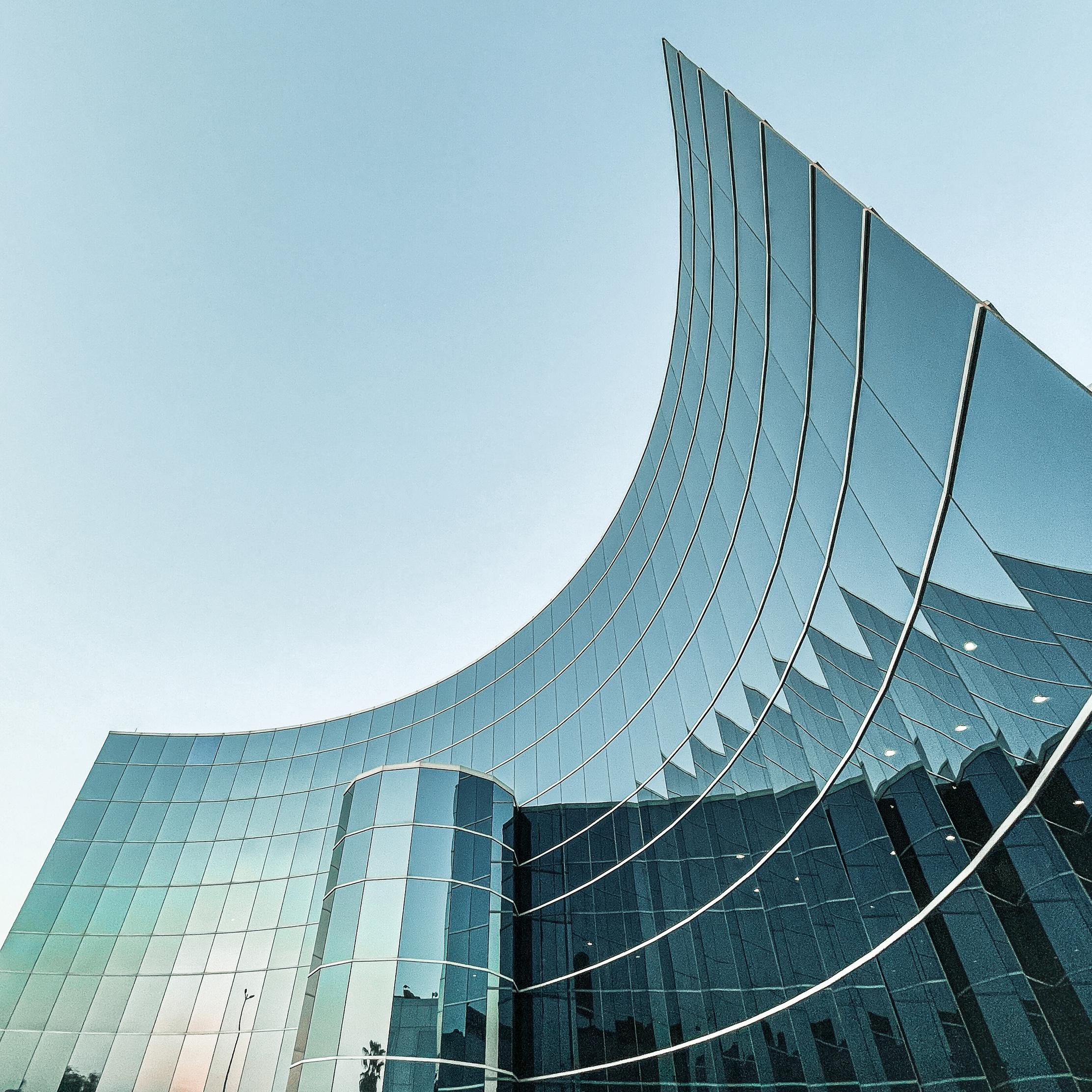 A Comprehensive Guide for Business Professionals
OKR PLANNING INFOGRAPHIC
OKR PLANNING INFOGRAPHIC
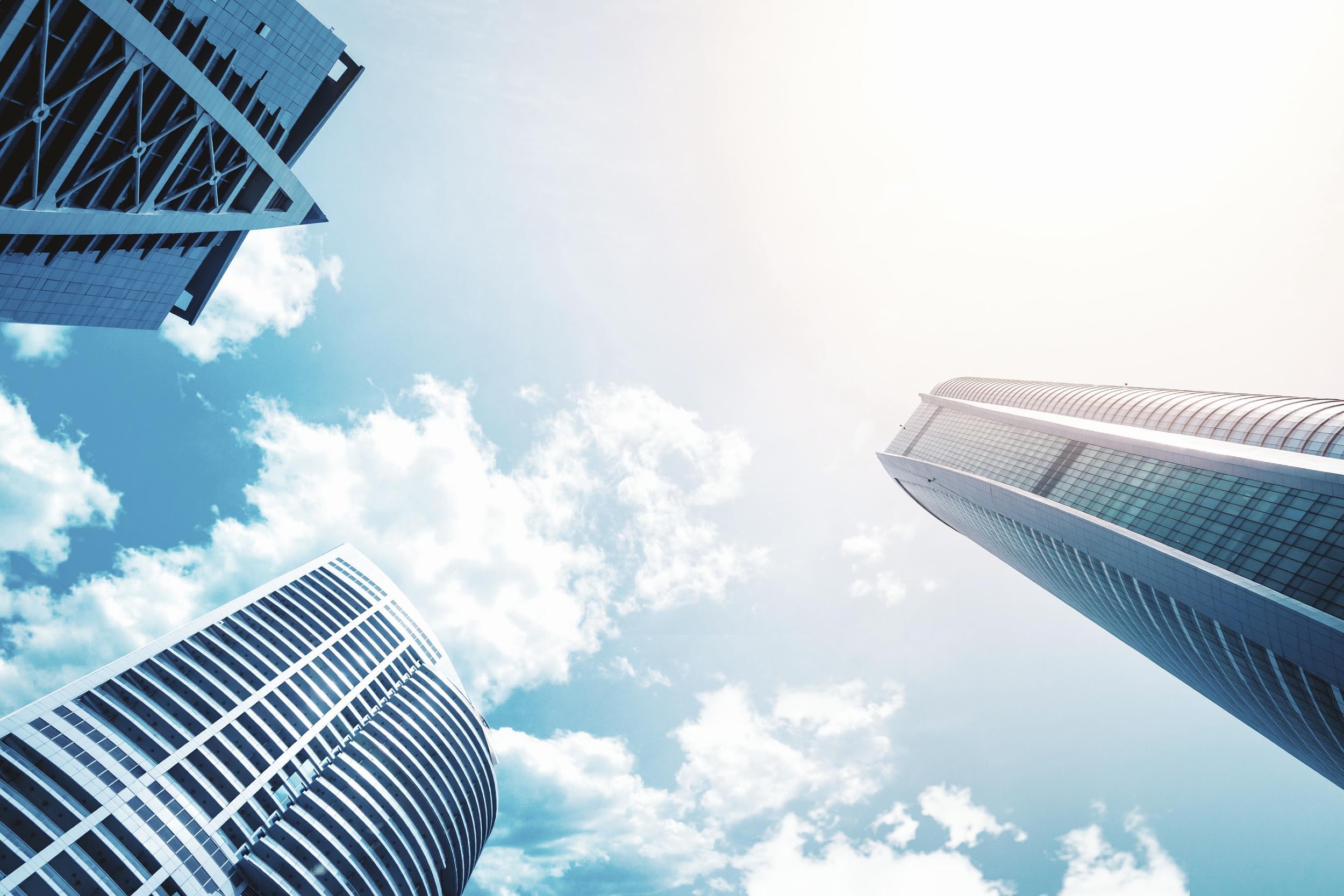 CONTENTS
01
02
03
04
Planning Essentials
Planning & Scheduling
Execution & Monitoring
Insights & Tools
Lorem ipsum dolor sit amet, consectetur adipiscing elit.
Lorem ipsum dolor sit amet, consectetur adipiscing elit.
Lorem ipsum dolor sit amet, consectetur adipiscing elit.
Lorem ipsum dolor sit amet, consectetur adipiscing elit.
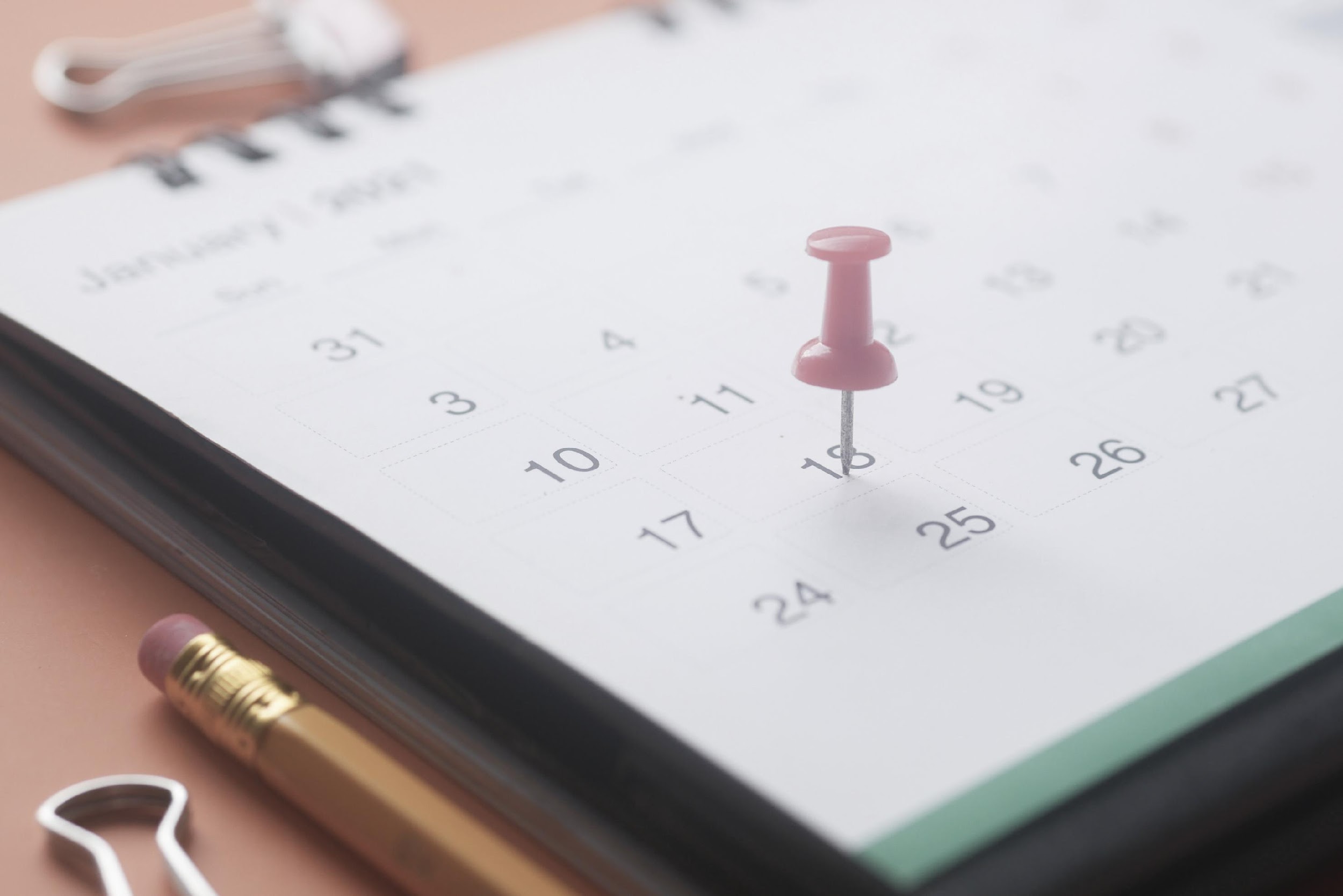 01
PLANNING ESSENTIALS
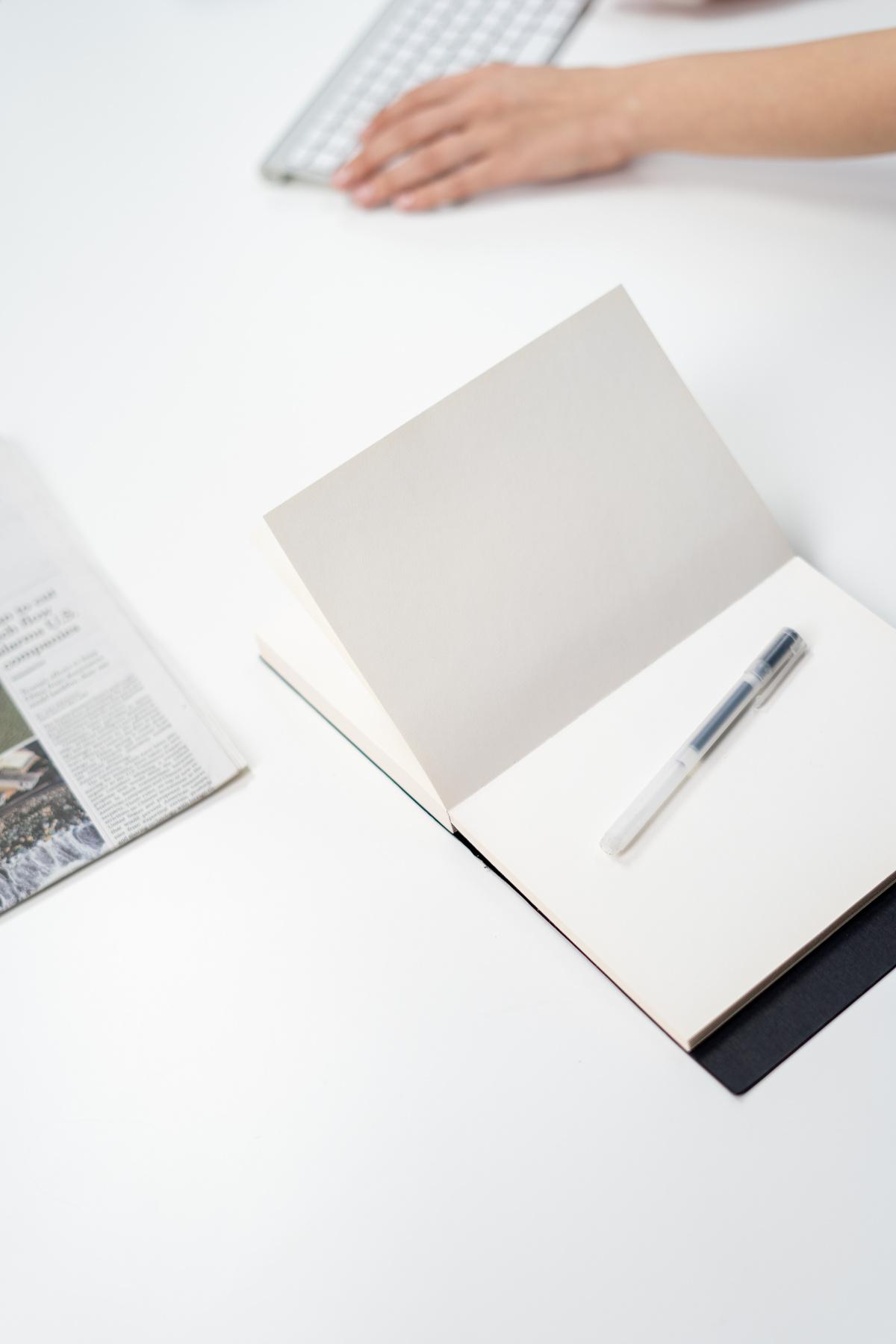 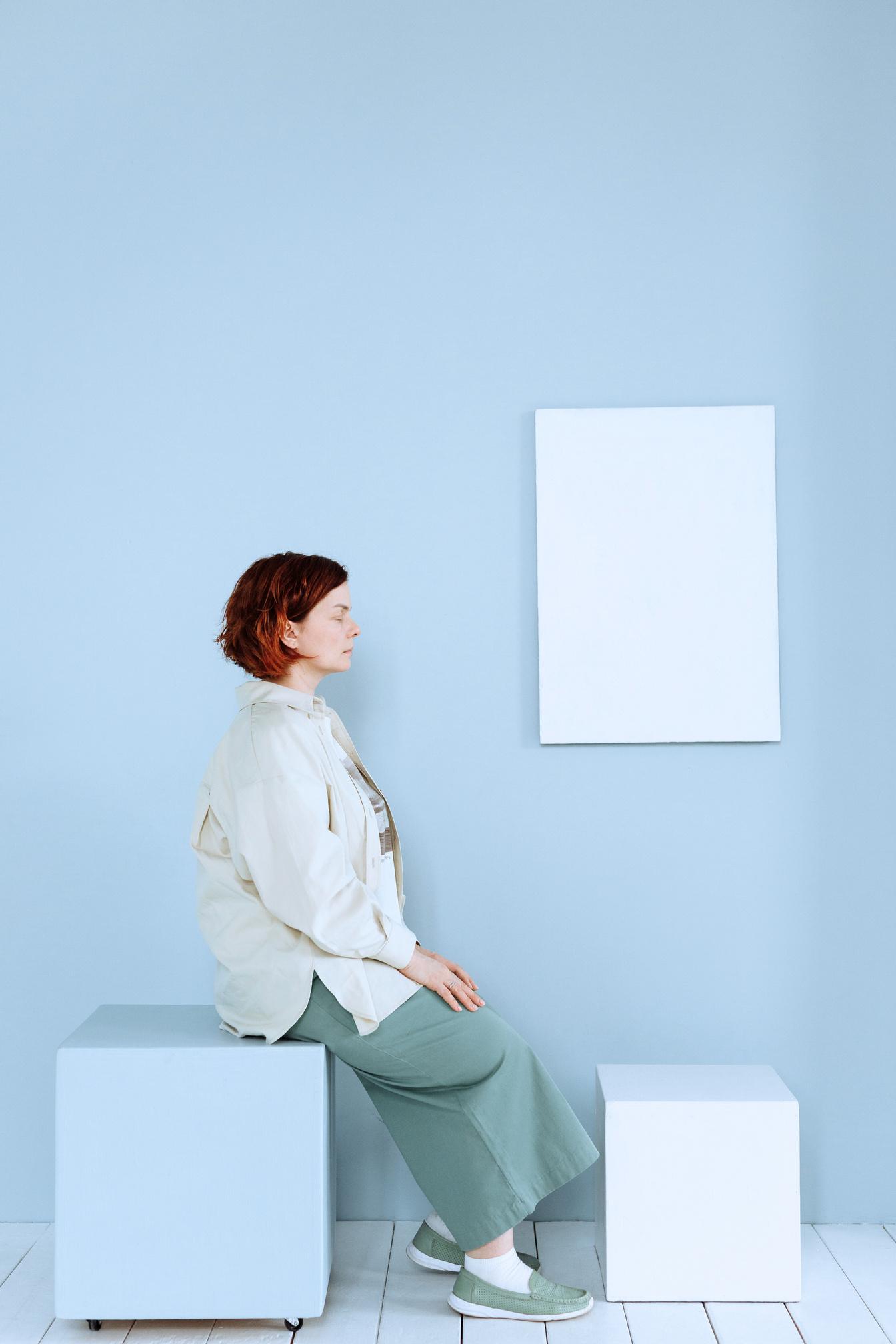 OVERVIEW
OKR PLANNING INFOGRAPHIC
Objectives and Key Results (OKRs) are a goal-setting framework used to define and track objectives and their outcomes. OKRs ensure that everyone in the organization is moving in the same direction with clear priorities.
OBJECTIVES & KEY RESULTS
01
02
03
04
05
OKR PLANNING INFOGRAPHIC
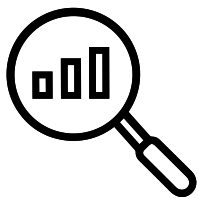 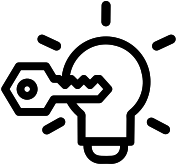 Objective
Key Results
Alignment
Tracking
Review
Lorem ipsum dolor sit amet, consectetur adipiscing elit, sed do eiusmod tempor incididunt ut labore et dolore magna aliqua.
OKR PLANNING INFOGRAPHIC
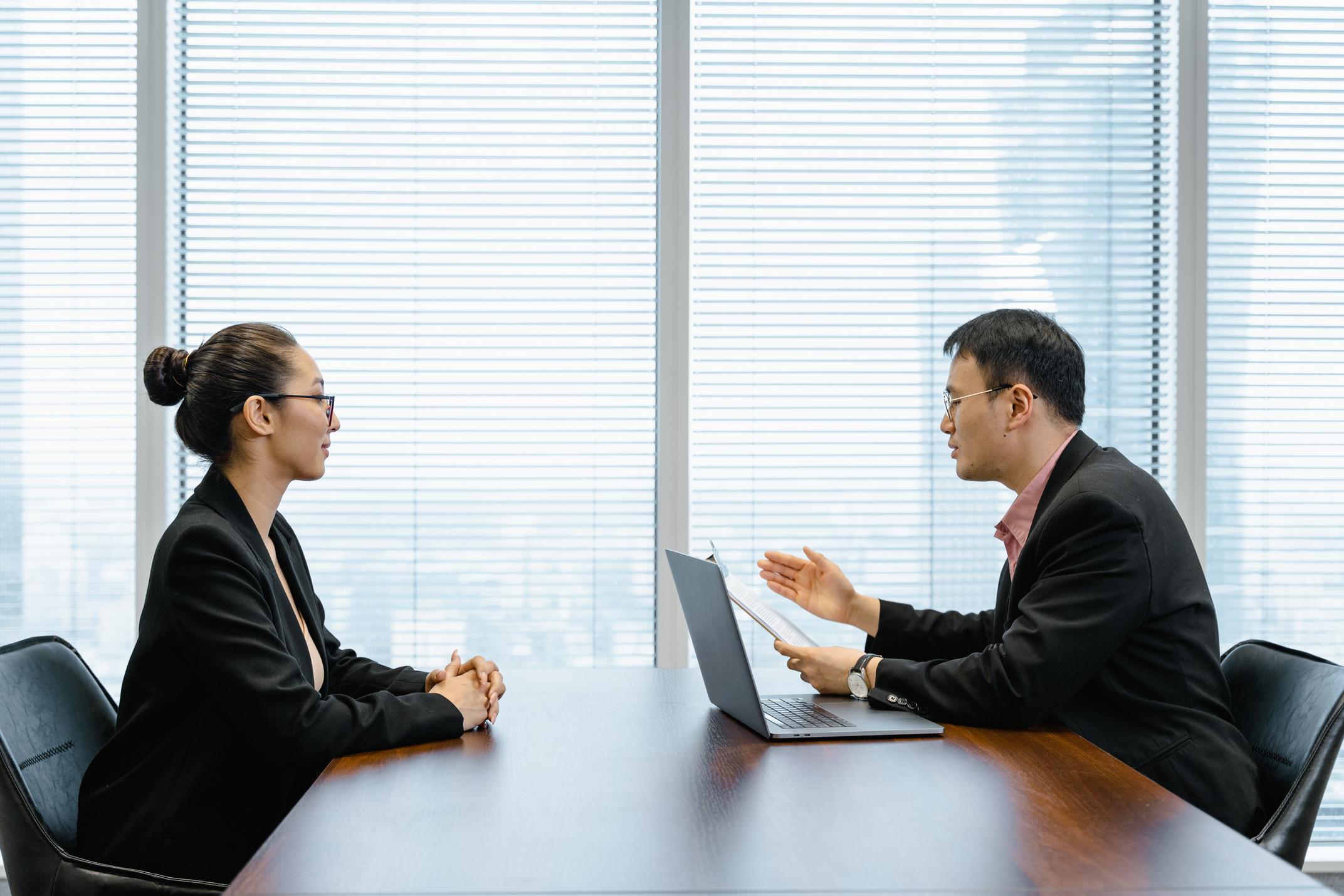 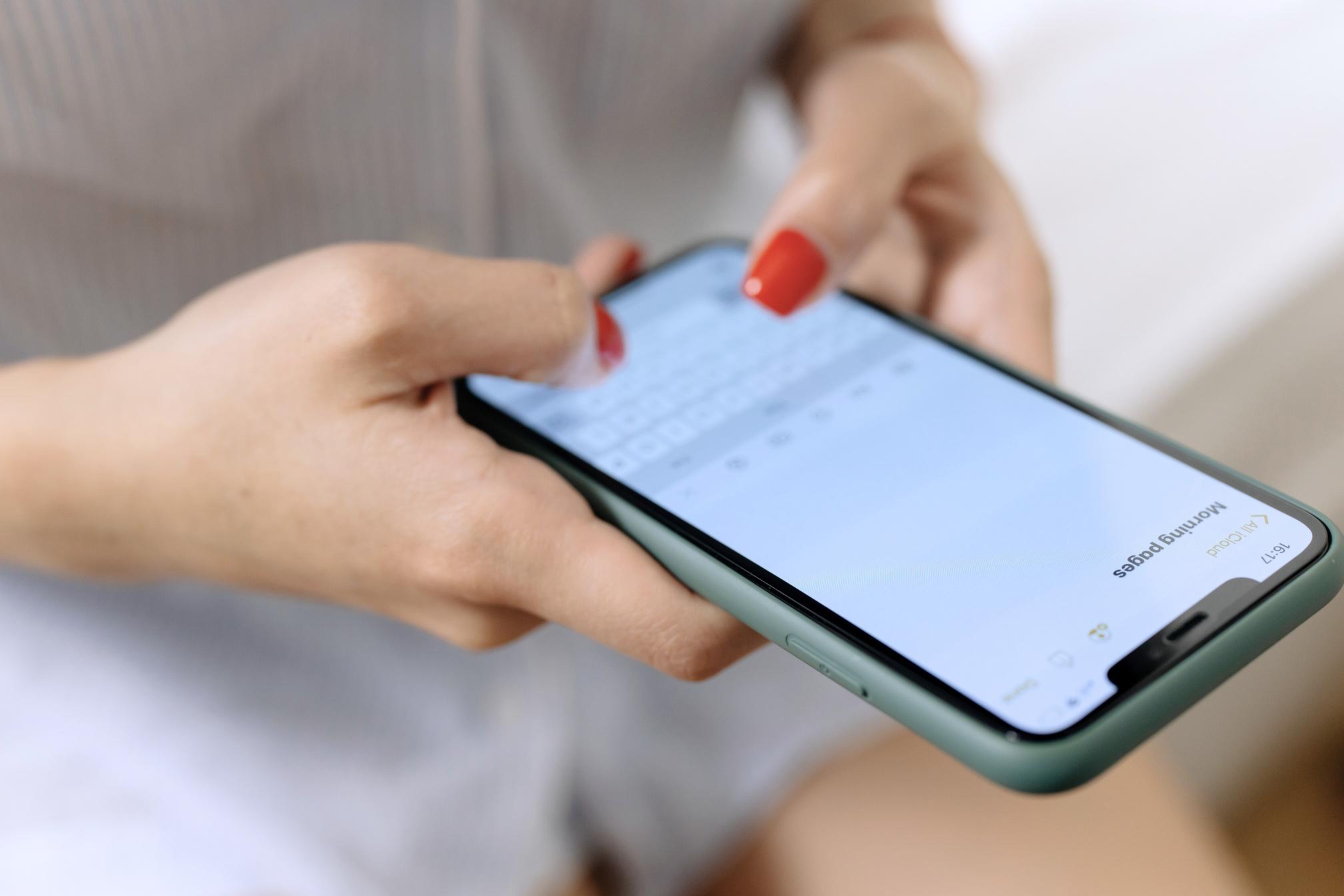 Write a main idea here
Lorem ipsum dolor sit amet, consectetur adipiscing elit, sed do eiusmod tempor incididunt ut labore et dolore magna aliqua.
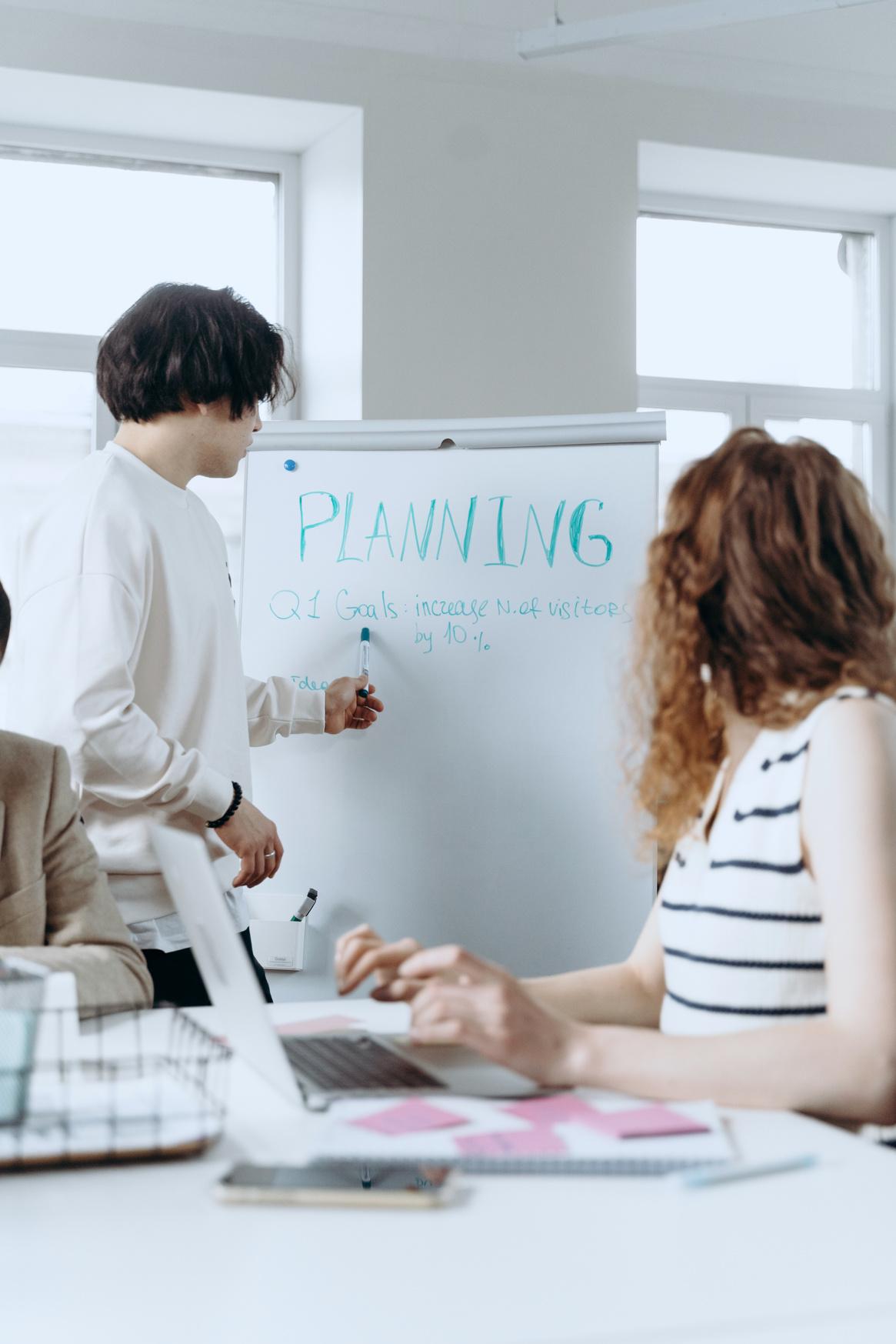 OKR PLANNING INFOGRAPHIC
Write a main idea here
Write a main idea here
Lorem ipsum dolor sit amet, consectetur adipiscing elit, sed do eiusmod tempor incididunt ut labore et dolore magna aliqua.
Lorem ipsum dolor sit amet, consectetur adipiscing elit, sed do eiusmod tempor incididunt ut labore et dolore magna aliqua.
PLANNING STRATEGY
Write a main point here
Write a main point here
Lorem ipsum dolor sit amet, consectetur adipiscing elit, sed do eiusmod tempor incididunt ut labore et dolore magna aliqua.
Lorem ipsum dolor sit amet, consectetur adipiscing elit, sed do eiusmod tempor incididunt ut labore et dolore magna aliqua.
OKR PLANNING INFOGRAPHIC
Write a main point here
Write a main point here
Lorem ipsum dolor sit amet, consectetur adipiscing elit, sed do eiusmod tempor incididunt ut labore et dolore magna aliqua.
Lorem ipsum dolor sit amet, consectetur adipiscing elit, sed do eiusmod tempor incididunt ut labore et dolore magna aliqua.
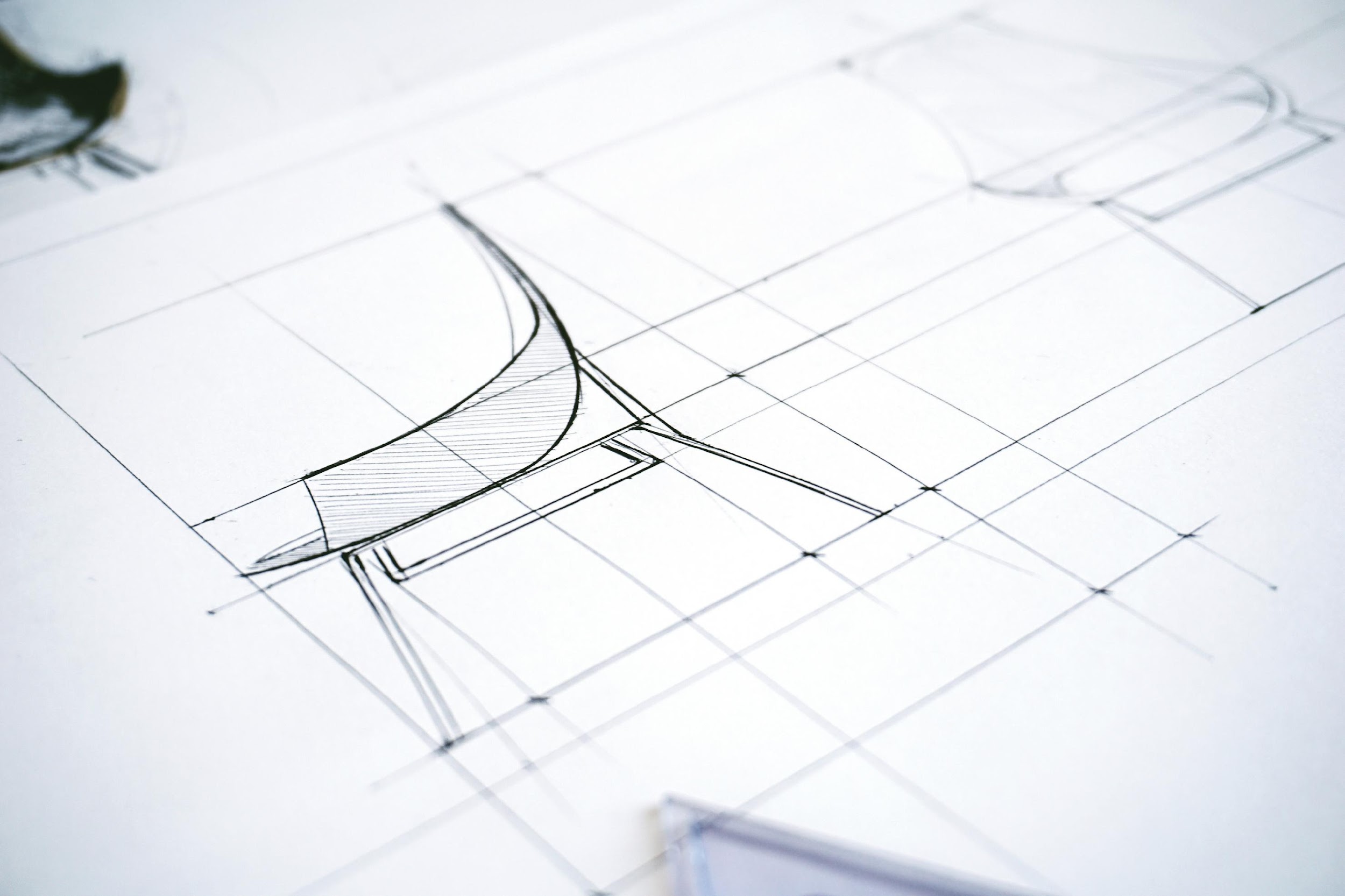 02
PLANNING & SCHEDULING
OKR METHOD
Value 01
Value 02
Lorem ipsum dolor sit amet, consectetur adipiscing elit, sed do eiusmod tempor incididunt ut labore et dolore magna aliqua.
Lorem ipsum dolor sit amet, consectetur adipiscing elit, sed do eiusmod tempor incididunt ut labore et dolore magna aliqua.
01
02
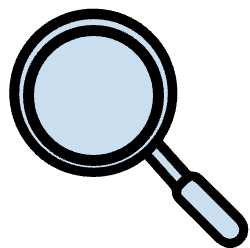 Value 03
Value 04
OKR PLANNING INFOGRAPHIC
Lorem ipsum dolor sit amet, consectetur adipiscing elit, sed do eiusmod tempor incididunt ut labore et dolore magna aliqua.
Lorem ipsum dolor sit amet, consectetur adipiscing elit, sed do eiusmod tempor incididunt ut labore et dolore magna aliqua.
03
04
OBJECTIVES, KEY RESULTS, & INITIATIVES
Objective
Key Results
Initiative
OKR PLANNING INFOGRAPHIC
What significant improvement or change do we want to achieve?
How will we measure success? What metrics will indicate we have achieved our objective?
What activities or projects will help us achieve our key results?
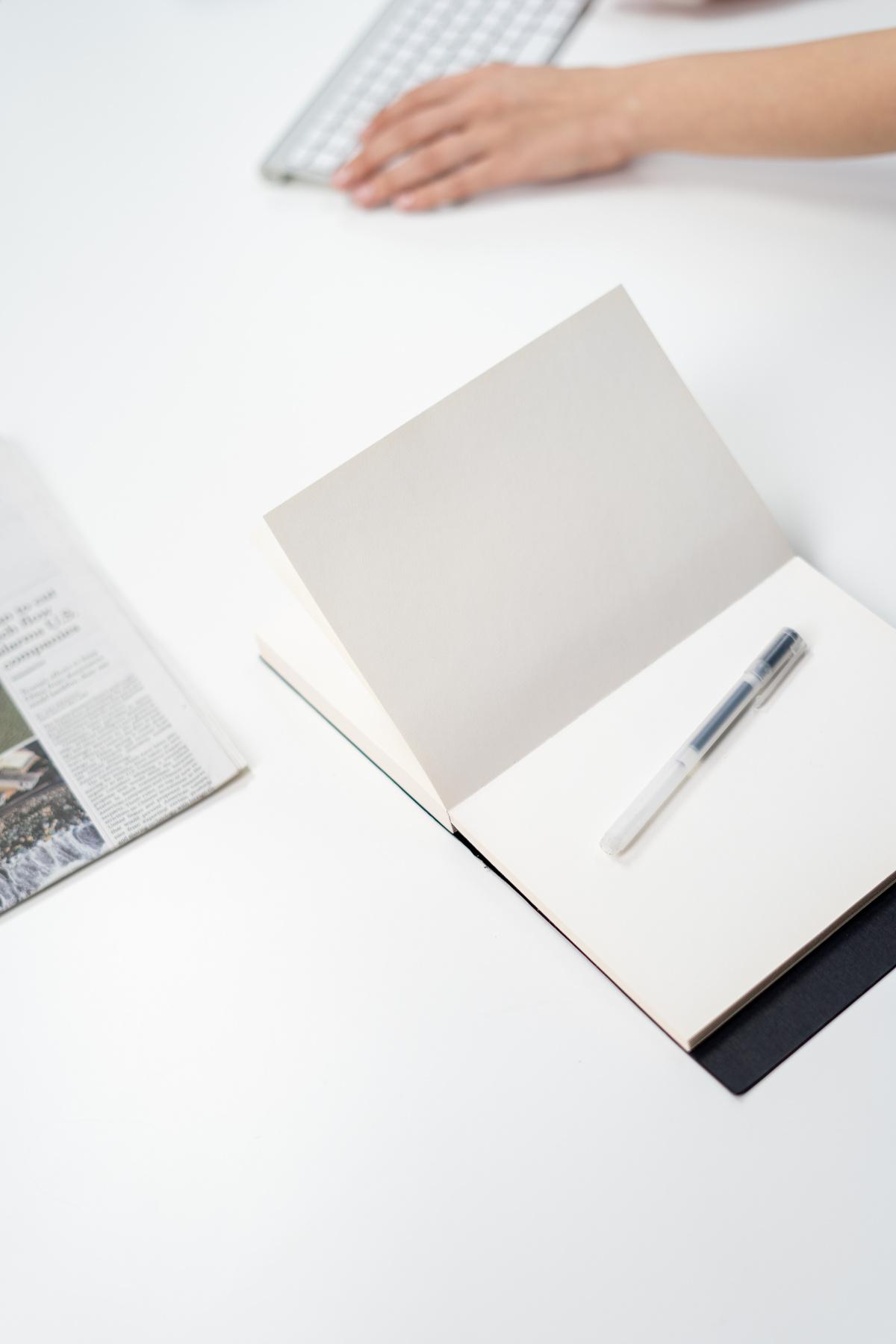 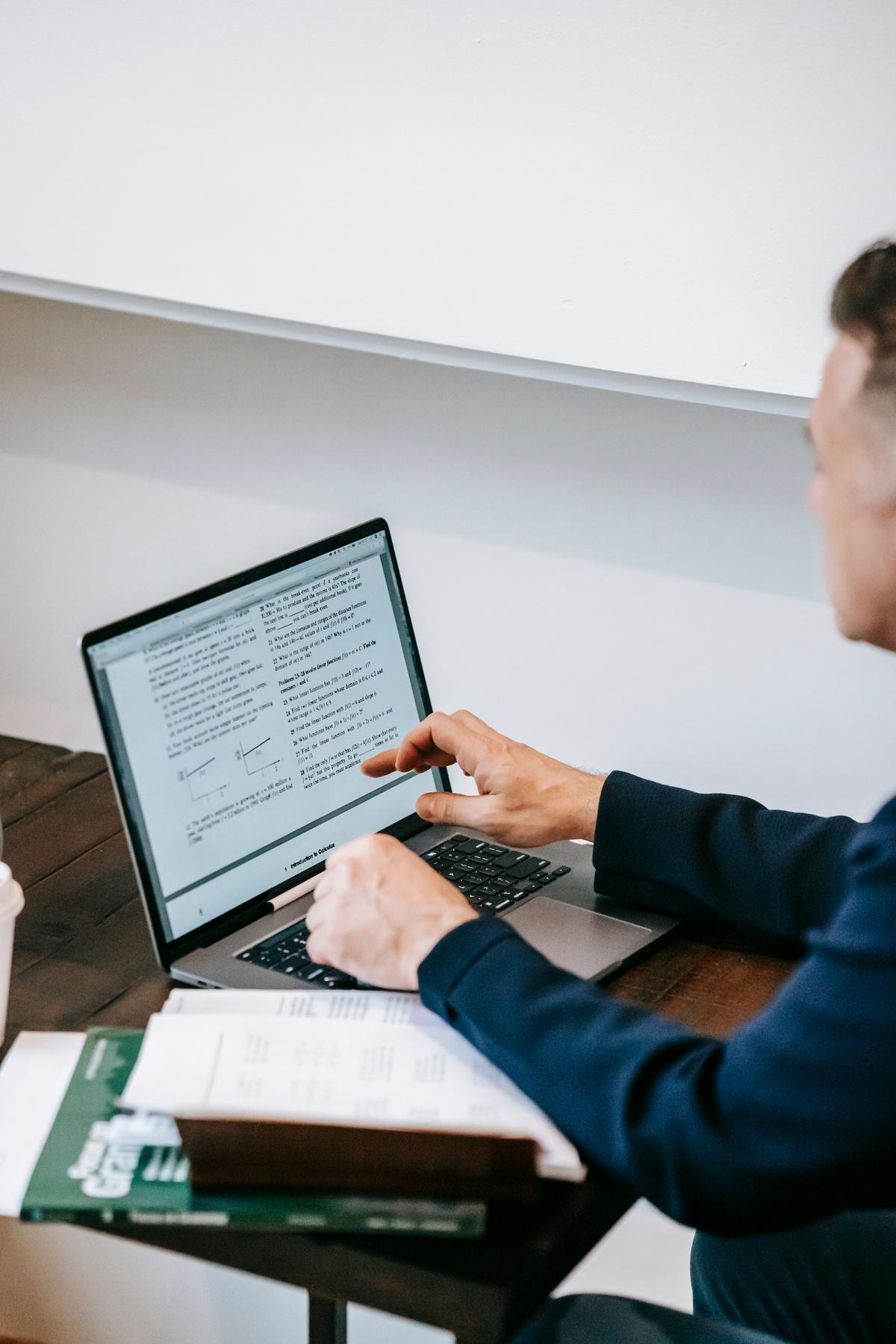 PLANNING STRATEGY
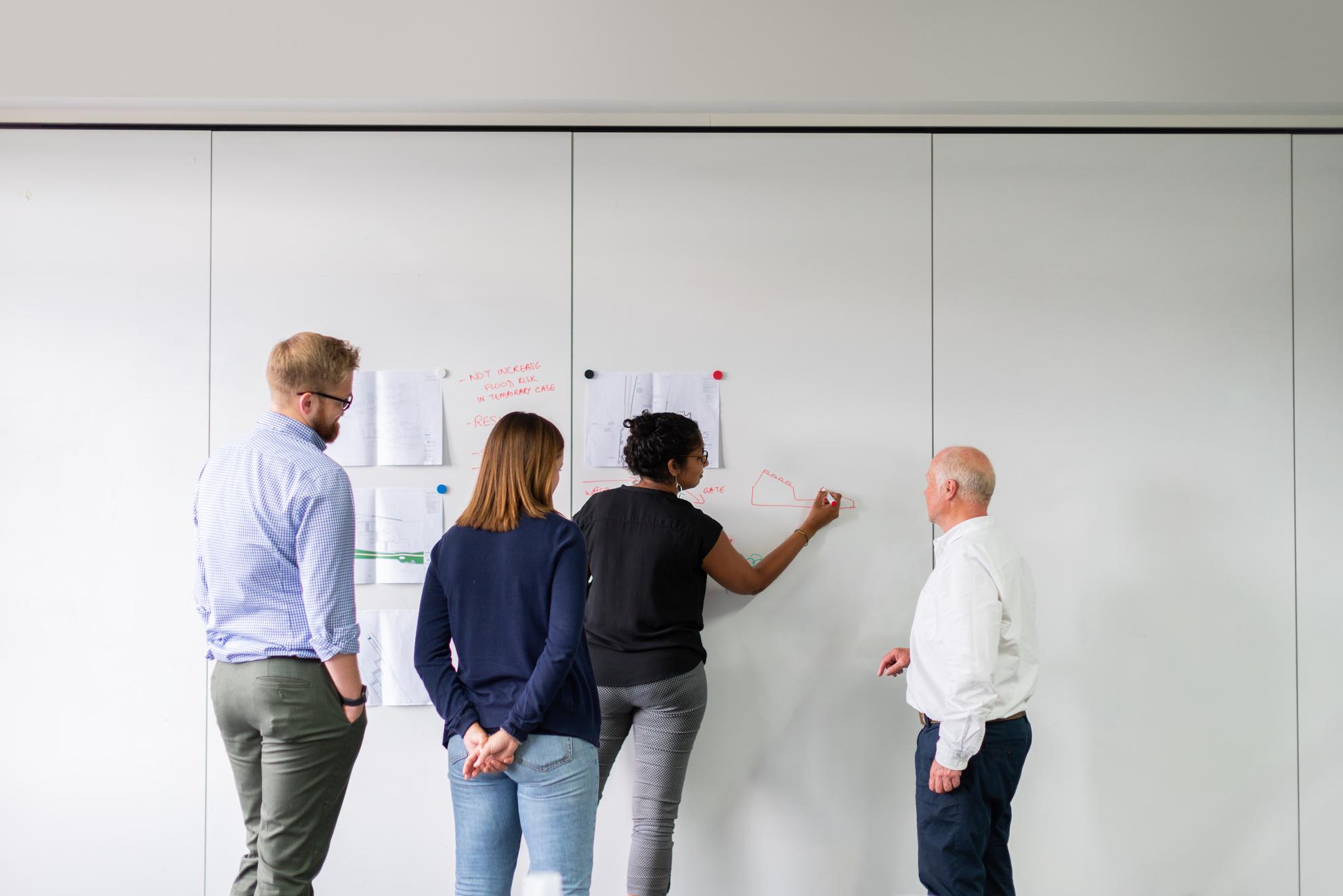 Lorem ipsum dolor sit amet, consectetur adipiscing elit, sed do eiusmod tempor incididunt ut labore et dolore magna aliqua. Ut enim ad minim veniam, quis nostrud exercitation ullamco laboris nisi ut aliquip ex ea commodo consequat.
OKR PLANNING INFOGRAPHIC
IMPORTANT DIAGRAM
Improve Customer Satisfaction
Objective
Increase NPS score from 70 to 85
Reduce customer support response time from 24 hours to 6 hours
Achieve 90% positive feedback on post-support surveys
Key Results
OKR PLANNING INFOGRAPHIC
Launch a customer feedback program
Implement new customer support software
Train support team on improved response protocols
Initiatives
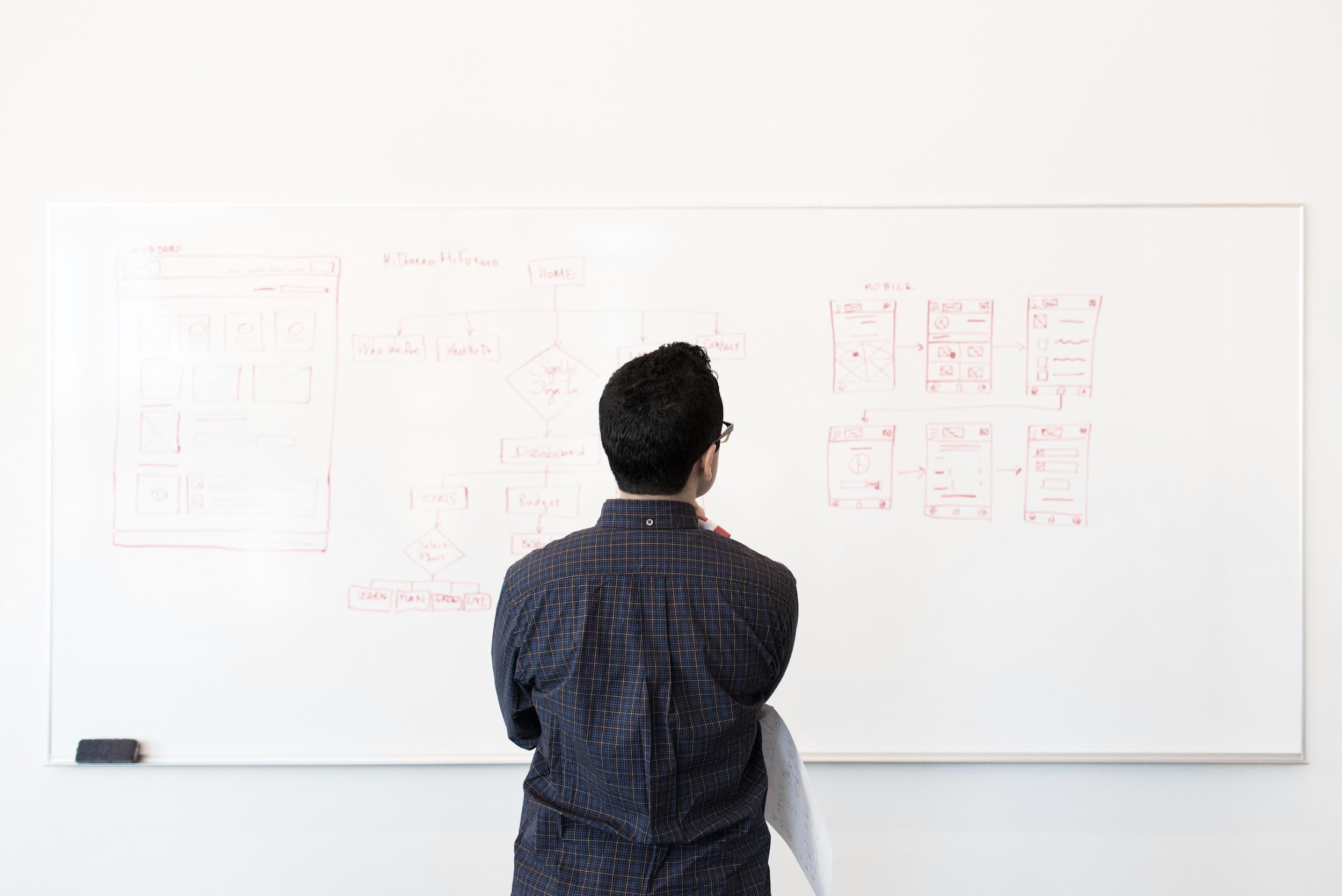 03
EXECUTION & MONITORING
Delayed
In Progress
On Track
Under Review
OKR STATUS DASHBOARD
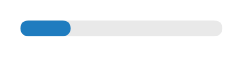 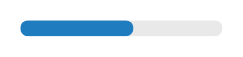 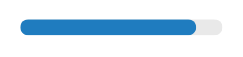 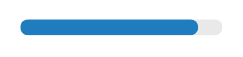 OKR PLANNING INFOGRAPHIC
S.M.A.R.T GOALS
S
M
A
R
T
Specific
Measurable
Achievable
Relevant
Time-bound
Lorem ipsum dolor sit amet, consectetur adipiscing elit, sed do eiusmod tempor incididunt ut labore et dolore magna aliqua.
Lorem ipsum dolor sit amet, consectetur adipiscing elit, sed do eiusmod tempor incididunt ut labore et dolore magna aliqua.
Lorem ipsum dolor sit amet, consectetur adipiscing elit, sed do eiusmod tempor incididunt ut labore et dolore magna aliqua.
Lorem ipsum dolor sit amet, consectetur adipiscing elit, sed do eiusmod tempor incididunt ut labore et dolore magna aliqua.
Lorem ipsum dolor sit amet, consectetur adipiscing elit, sed do eiusmod tempor incididunt ut labore et dolore magna aliqua.
OKR PLANNING INFOGRAPHIC
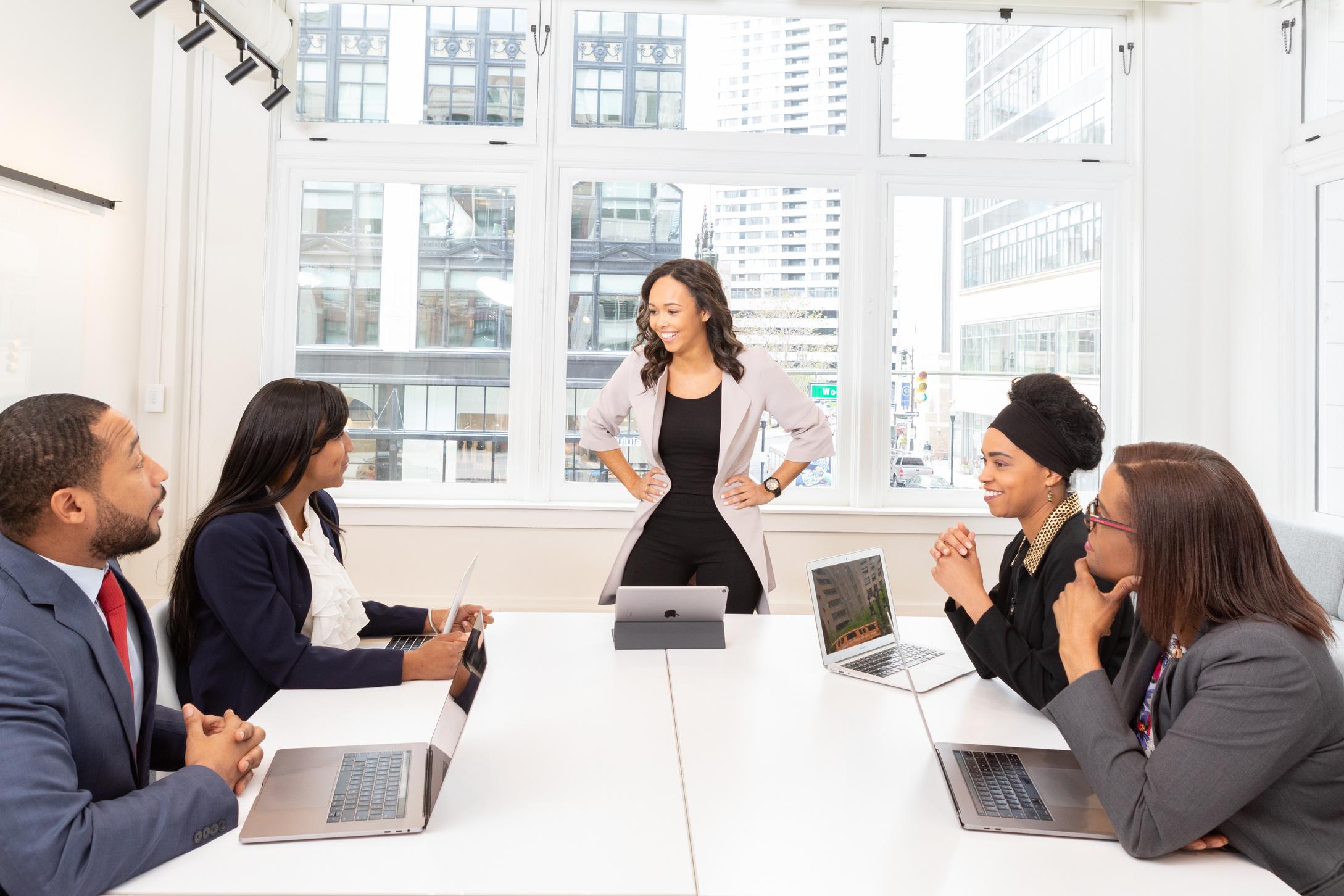 STEP 01
Lorem ipsum dolor sit amet, consectetur adipiscing elit, sed do eiusmod tempor incididunt ut labore et dolore magna aliqua.
STEP 02
Lorem ipsum dolor sit amet, consectetur adipiscing elit, sed do eiusmod tempor incididunt ut labore et dolore magna aliqua.
OKR PLANNING INFOGRAPHIC
STEP 03
Lorem ipsum dolor sit amet, consectetur adipiscing elit, sed do eiusmod tempor incididunt ut labore et dolore magna aliqua.
KEY RESULTS PROGRESS
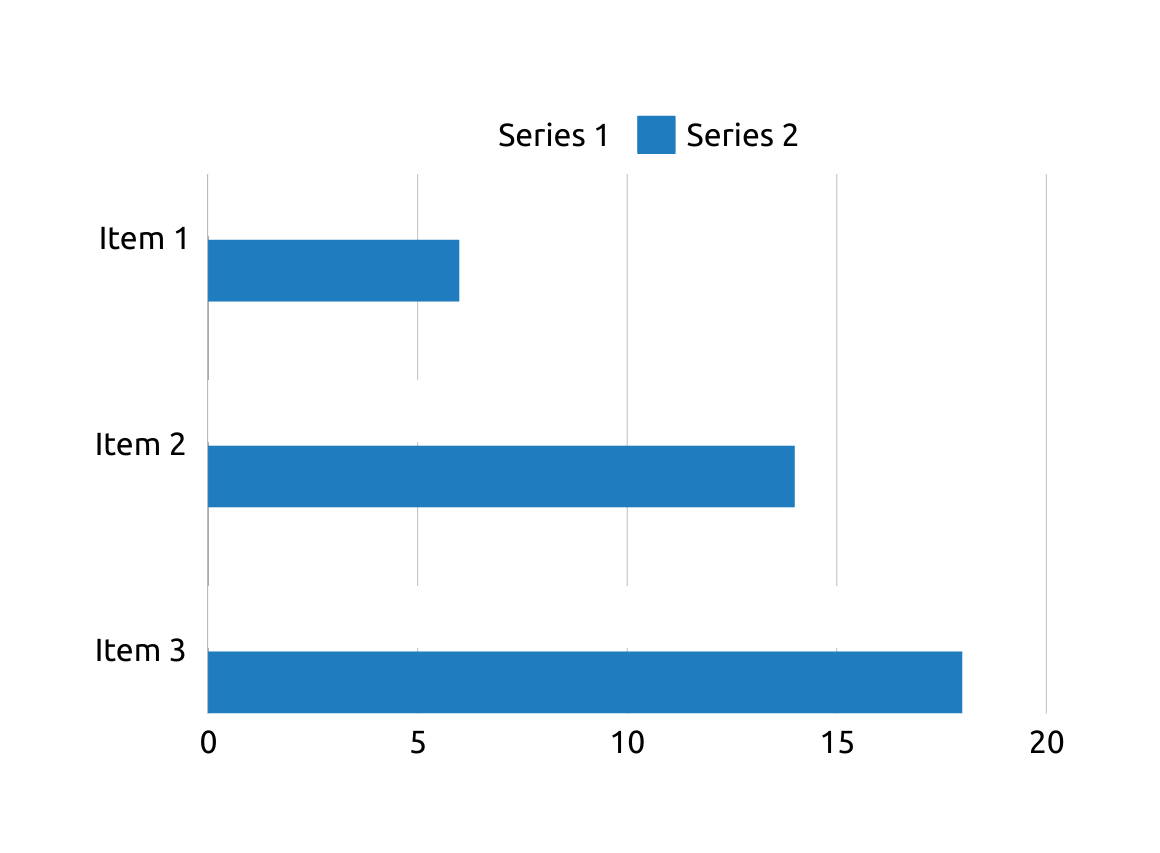 SERIES 1
Lorem ipsum dolor sit amet, consectetur adipiscing elit, sed do eiusmod tempor incididunt ut labore et dolore magna aliqua.
OKR PLANNING INFOGRAPHIC
SERIES 2
Lorem ipsum dolor sit amet, consectetur adipiscing elit, sed do eiusmod tempor incididunt ut labore et dolore magna aliqua.
IMPLEMENTATION PLAN
Lorem ipsum dolor sit amet, consectetur adipiscing elit, sed do eiusmod tempor incididunt ut labore et dolore magna aliqua.
Lorem ipsum dolor sit amet, consectetur adipiscing elit, sed do eiusmod tempor incididunt ut labore et dolore magna aliqua.
01
03
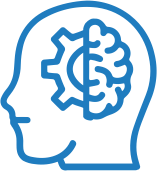 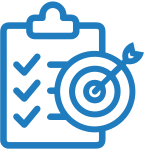 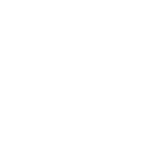 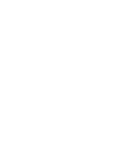 OKR PLANNING INFOGRAPHIC
Lorem ipsum dolor sit amet, consectetur adipiscing elit, sed do eiusmod tempor incididunt ut labore et dolore magna aliqua.
Lorem ipsum dolor sit amet, consectetur adipiscing elit, sed do eiusmod tempor incididunt ut labore et dolore magna aliqua.
02
04
CONTACT US
123-456-7890
@reallygreatsite
OKR PLANNING INFOGRAPHIC
hello@reallygreatsite.com
reallygreatsite.com
RESOURCE PAGE
Use these design resources in your Canva Presentation.
FONTS
This presentation template uses the following free fonts:
Titles :
Julius Sans One
Headers :
Jaldi
Body Copy :
Jaldi
OKR PLANNING INFOGRAPHIC
You can find these fonts online too.
COLORS
#FFFFFF
#1F7CBF
CREDITS
This presentation template is free for everyone to use thanks to the following:
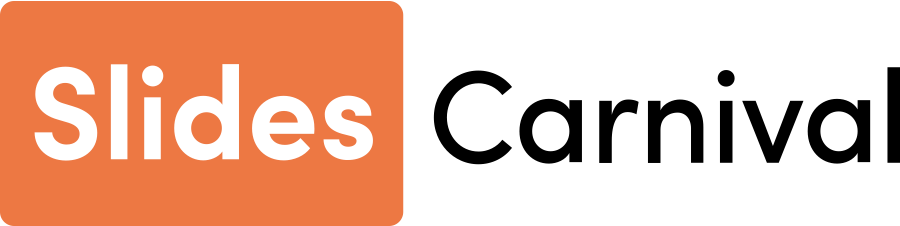 for the presentation template
OKR PLANNING INFOGRAPHIC
Pexels & Pixabay
for the photos